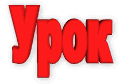 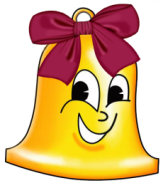 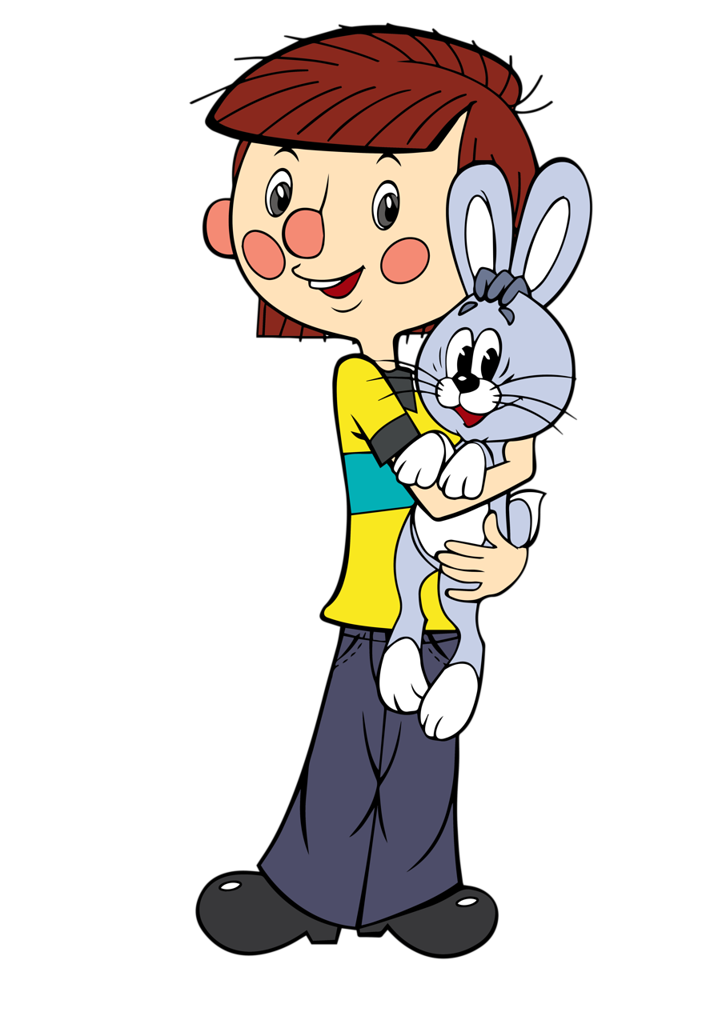 ОРИГАМИ ИЗ САЛФЕТКИ
Учитель начальных классов
МБОУ СОШ № 8 г. Моздока
Сук Наталия Ивановна
[Speaker Notes: Тканевая салфетка — не просто украшение праздничного стола. Её кладут на колени, чтобы не испачкать за столом нарядную одежду. При сервировке стола её можно свернуть в рулончик и продеть в специальное кольцо, которое тоже может быть самодельным. Из салфетки можно красиво сложить настоящее оригами! Для чего за столом используют бумажные салфетки? Можно ли их сложить в технике оригами? С помощью презентации дети ответят на эти вопросы.]
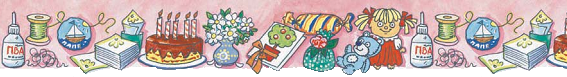 ОРИГАМИ ИЗ САЛФЕТКИ
Поделка из сложенной ткани
Тканевая салфетка — не просто украшение праздничного стола. Её кладут на колени, чтобы не испачкать     за столом нарядную одежду.                   При сервировке стола её можносвернуть в рулончик и продеть в специальное кольцо, которое тоже может быть самодельным. Из салфетки можно красиво сложить настоящее оригами!
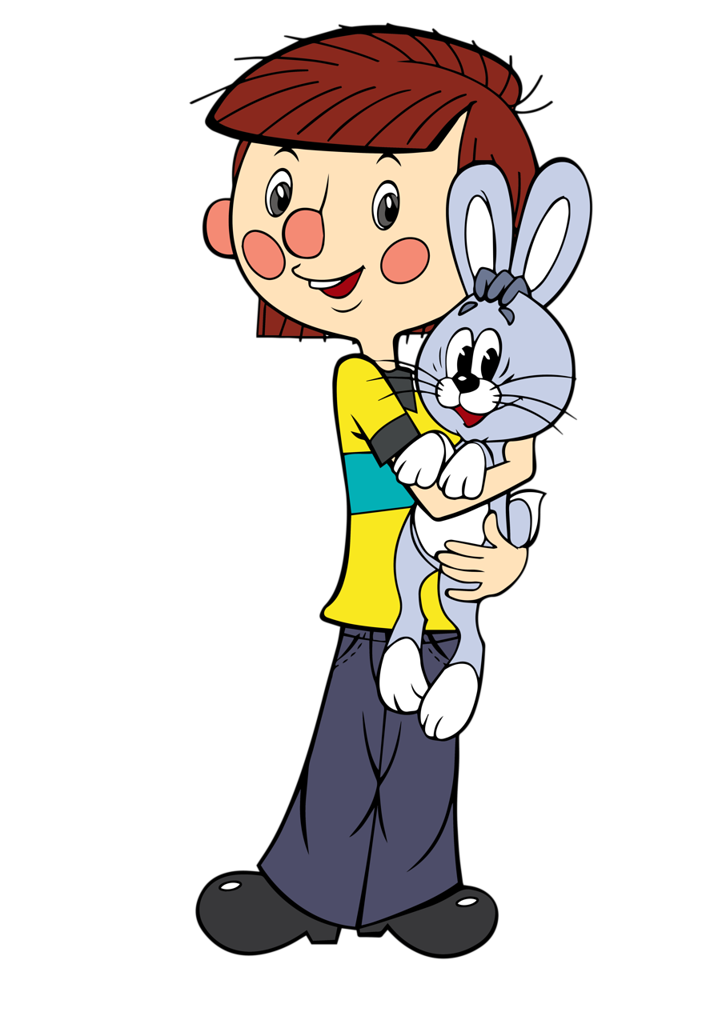 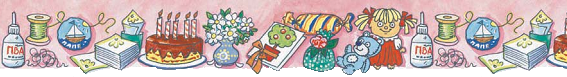 ОРИГАМИ ИЗ САЛФЕТКИ
Вспомни, как складываются заготовки для поделок в технике оригами. Какие из них можно использовать для украше-ния из салфетки? Придумай новые варианты.
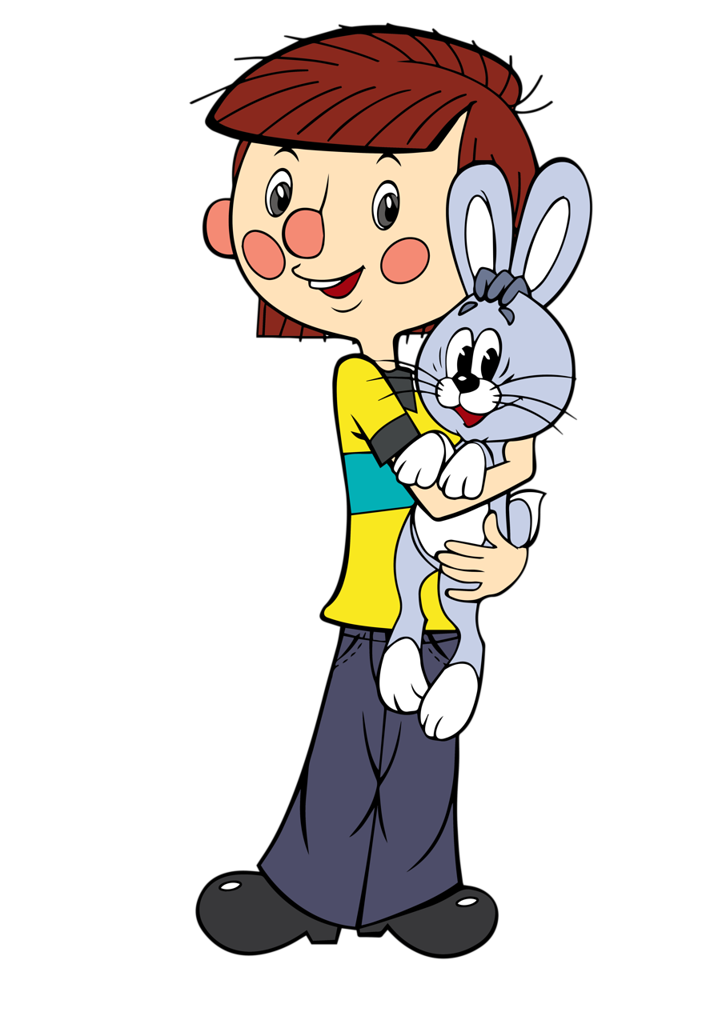 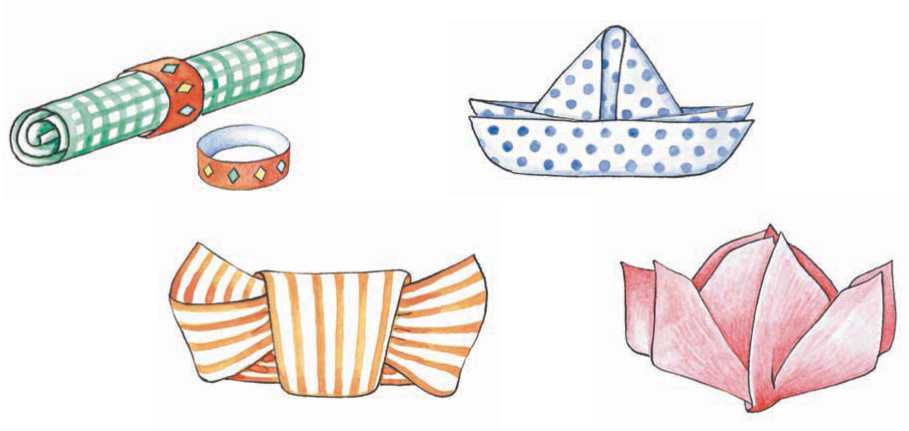 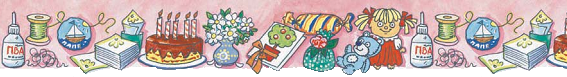 Подумай:
Из каких материалов можно смастерить кольца для салфеток? Подойдёт ли для этого пластилин? Почему?
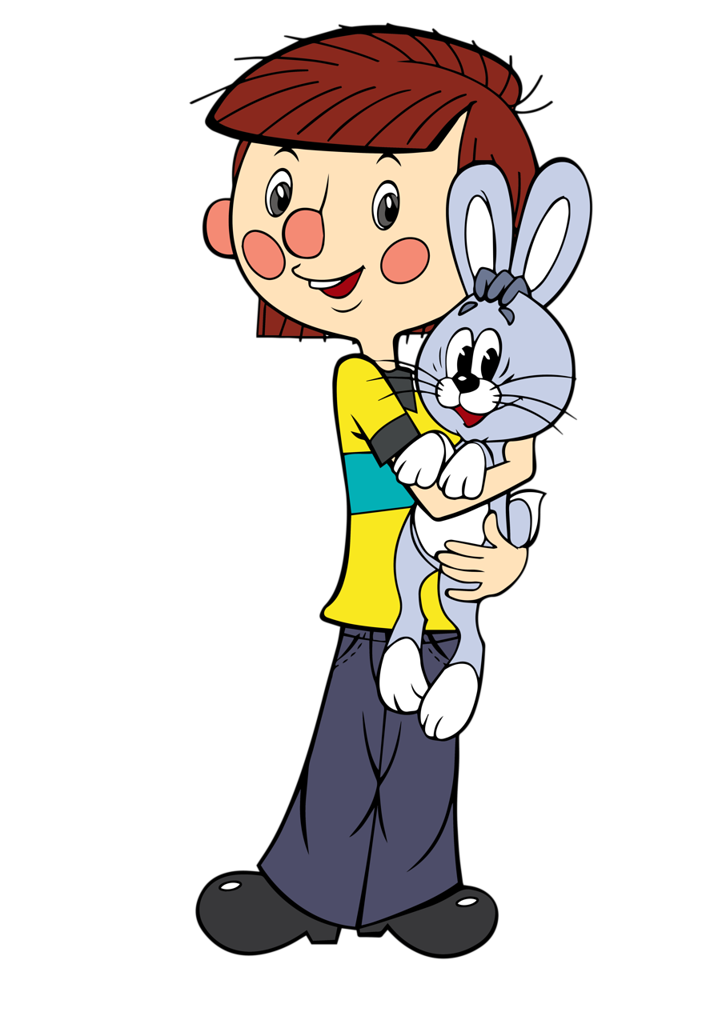 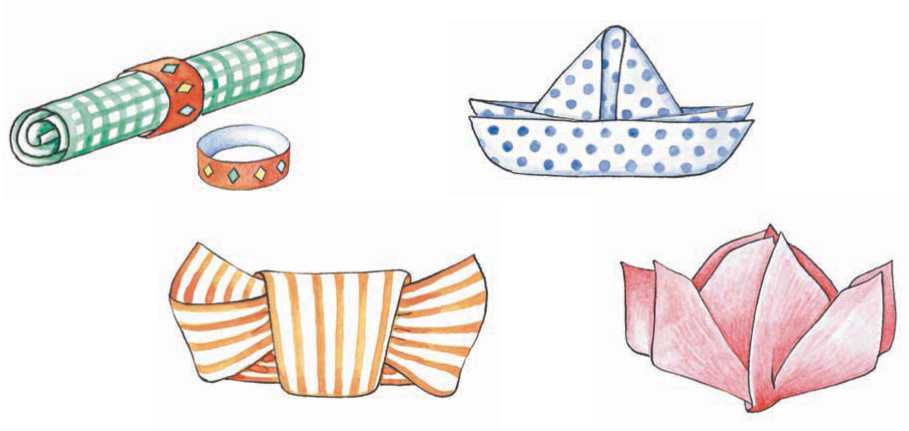 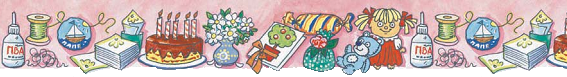 Подумай:
Для чего за столом используют бумажные салфетки? Можно ли их сложить в технике оригами? Будет ли это удобно?
Отличное украшение стола — ваза с цветами. Важны ли её размер, форма и сорт цветов? Какими ещё украшениями можно оживить праздничный стол?
Как раскладывают столовые приборы при сервировке стола?
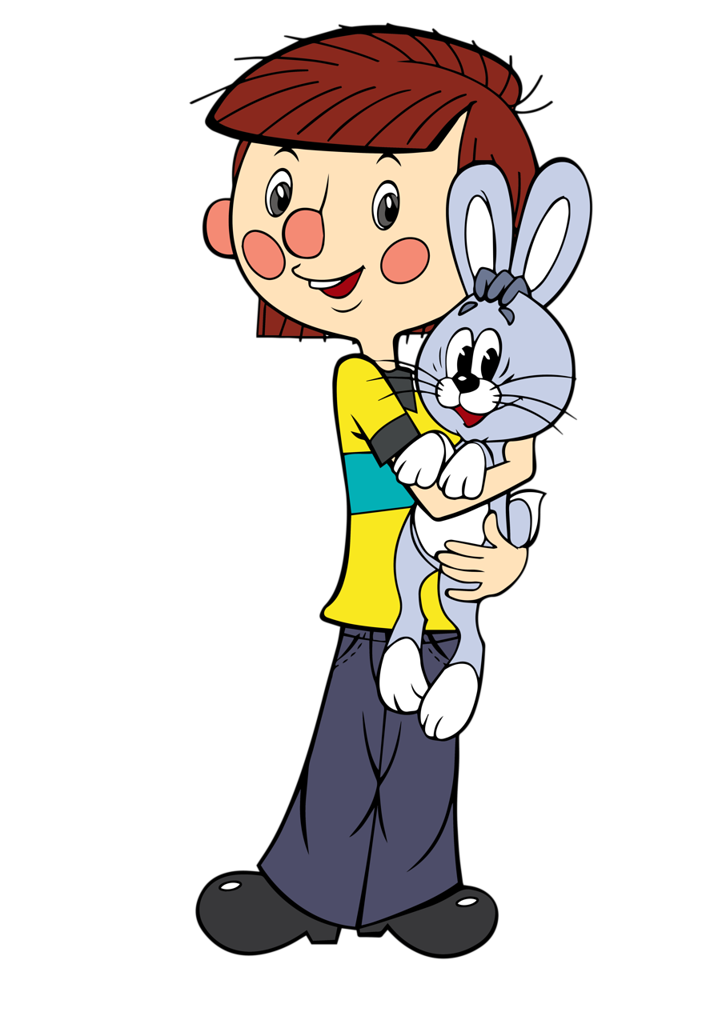 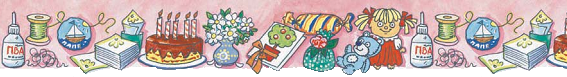 А теперь - способ красиво сложить салфетку на праздничный стол.
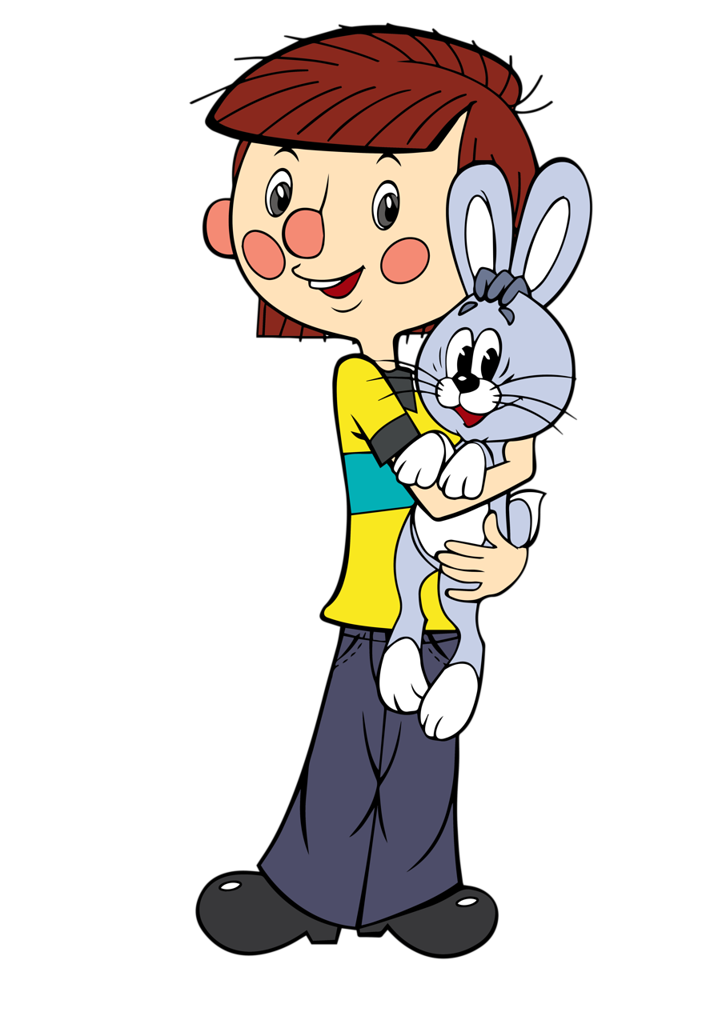 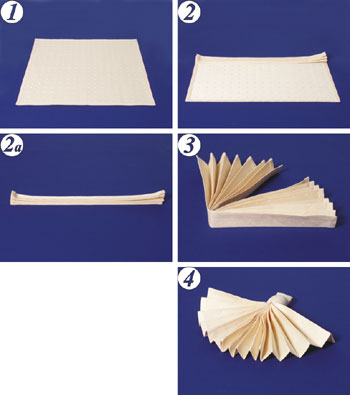 На рисунке хорошо видно, что сначала складываем гармошкой, затем - посередине перегибаем и надеваем салфеточное кольцо.
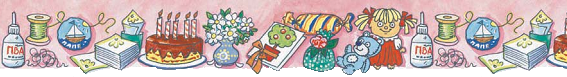 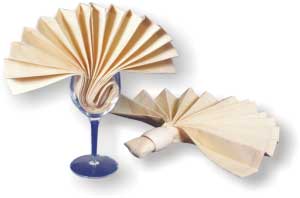 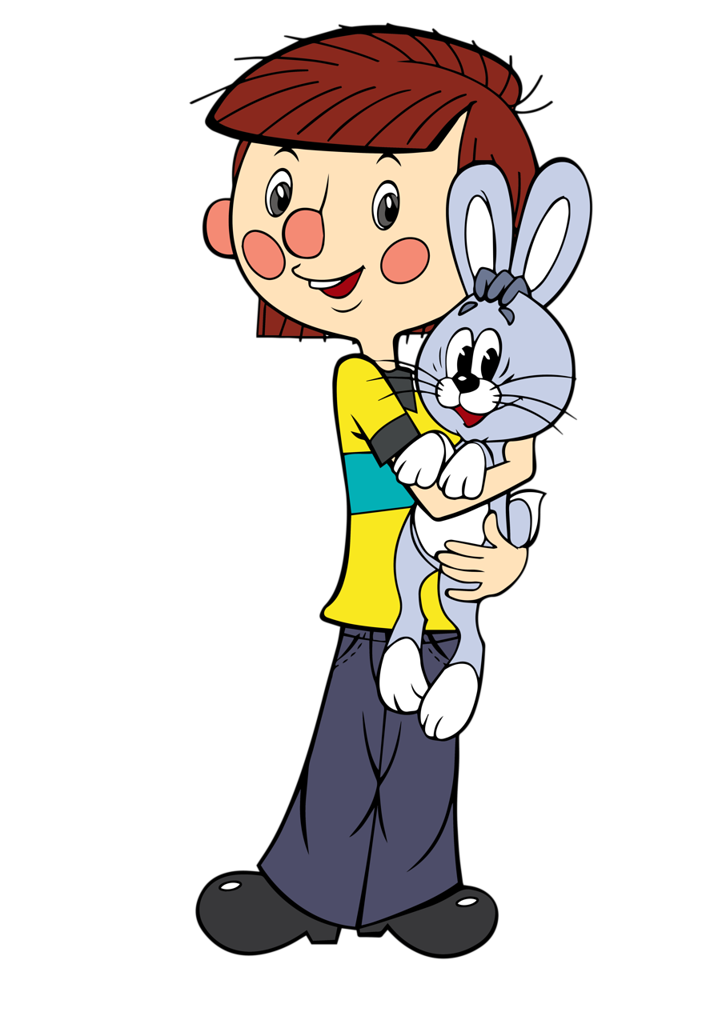 Сложенную таким образом салфетку можно поместить в бокал - красиво и оригинально
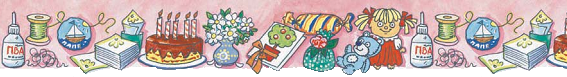 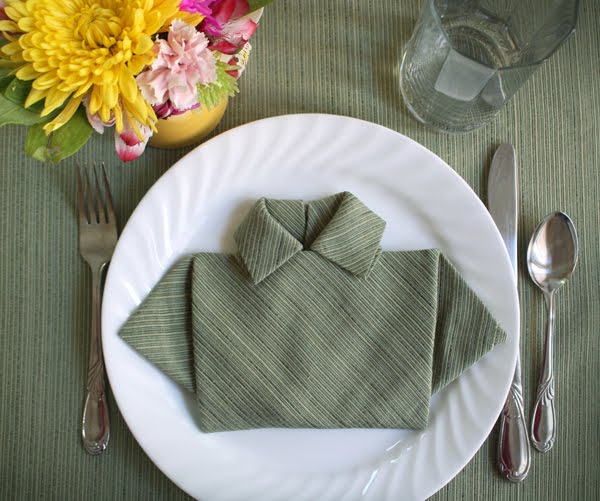 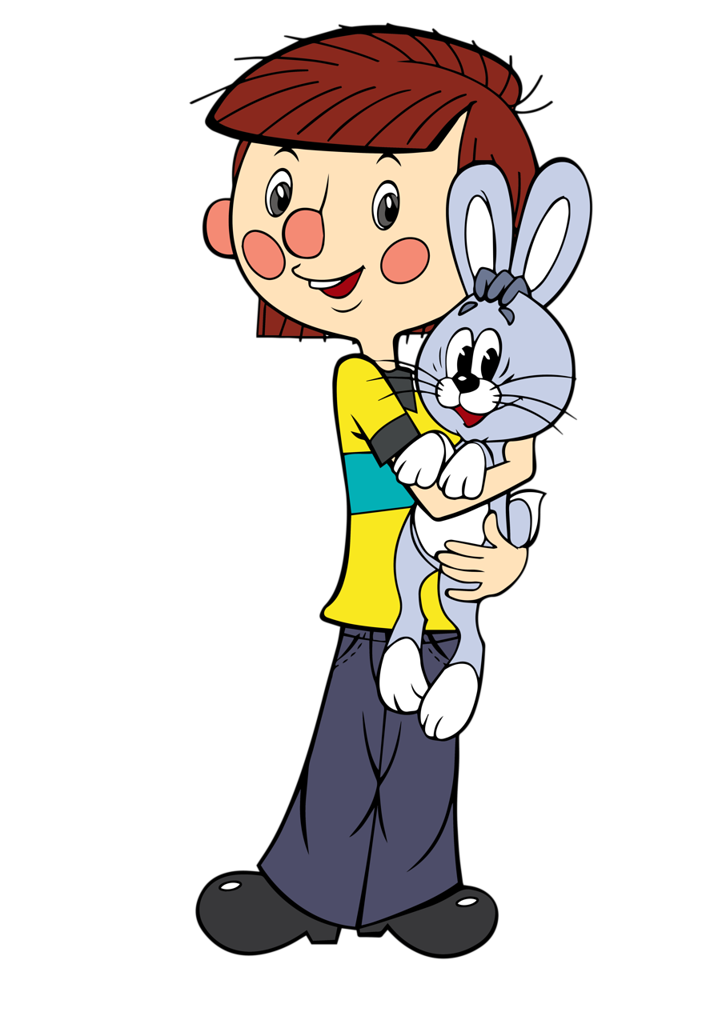 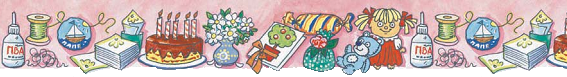 Оригами рубашка
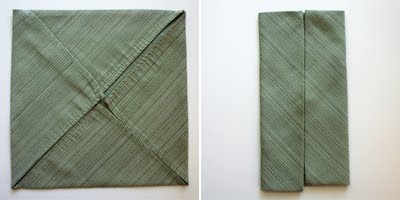 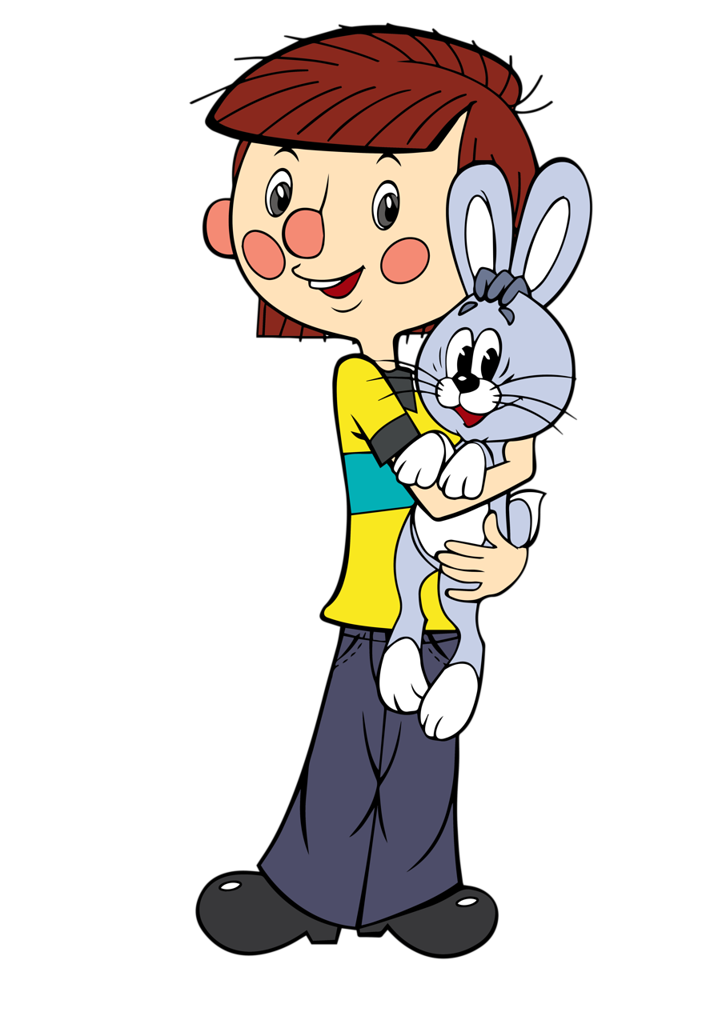 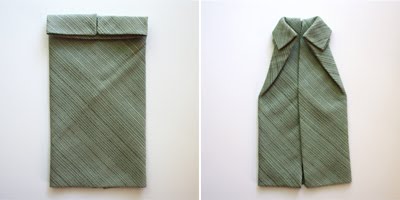 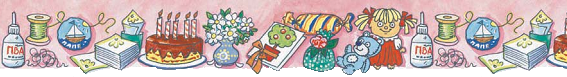 Оригами рубашка
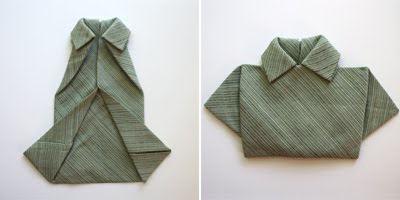 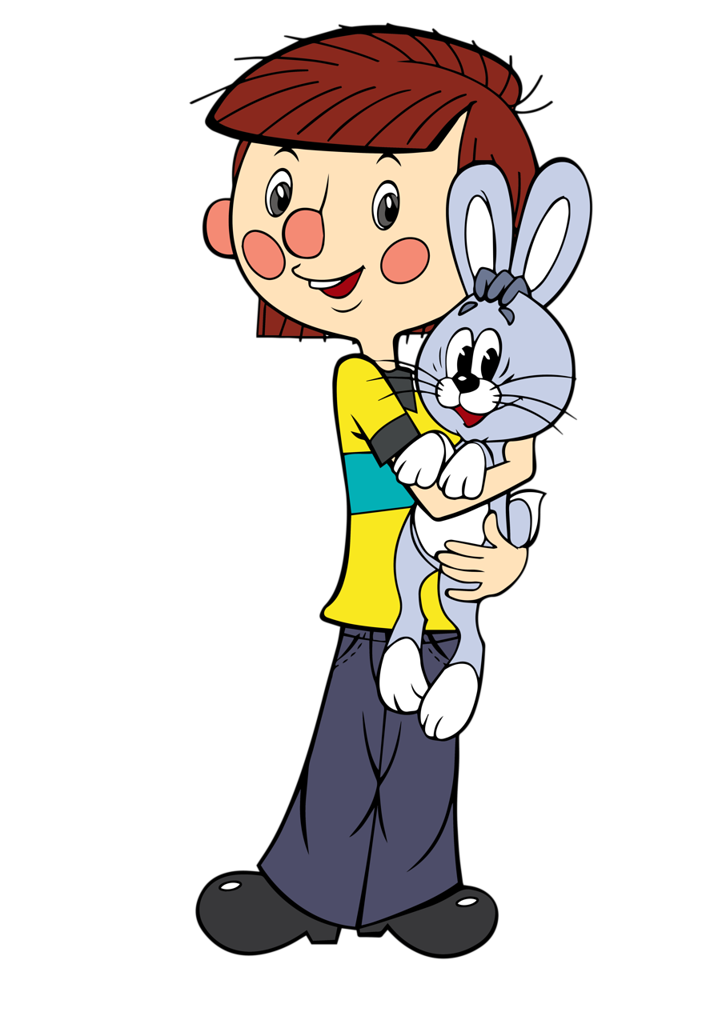 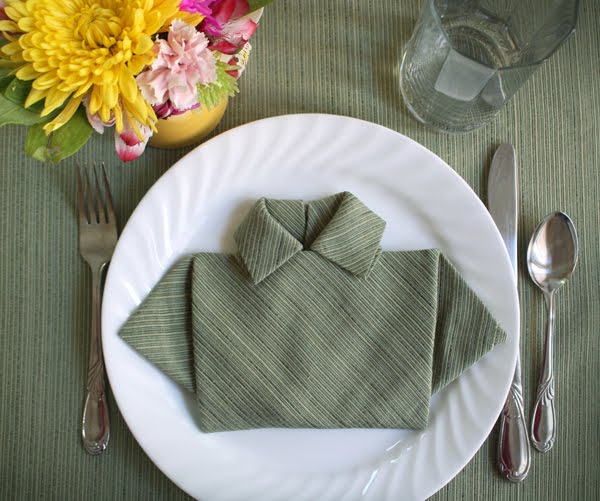 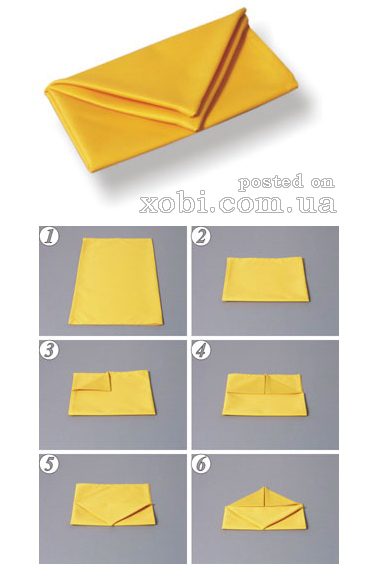 ОРИГАМИ ИЗ САЛФЕТКИ
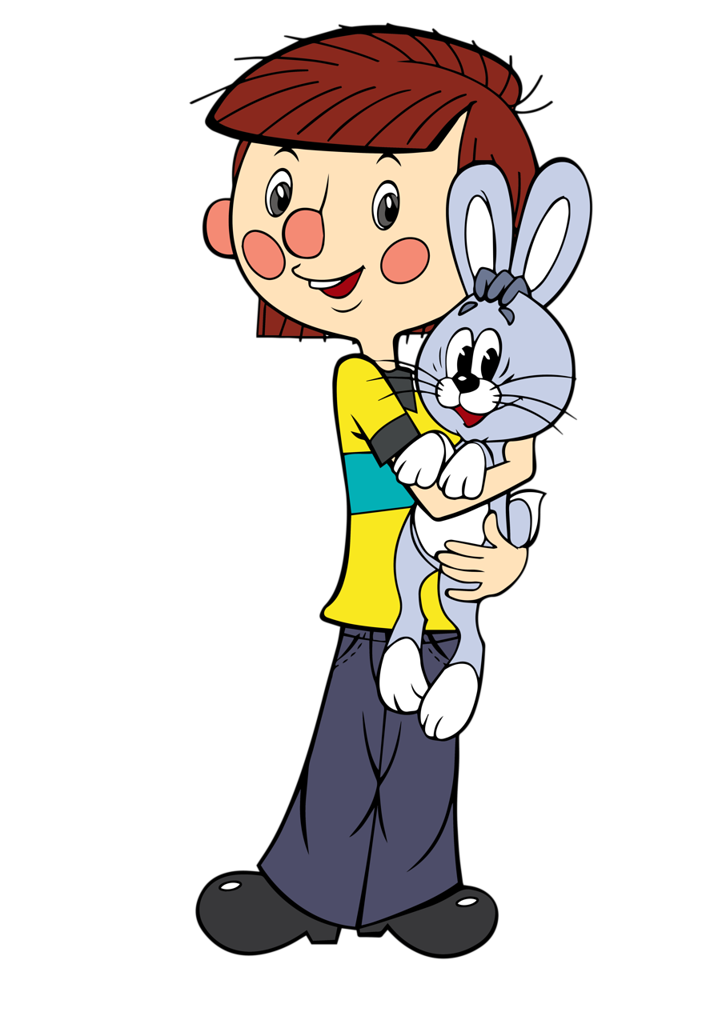 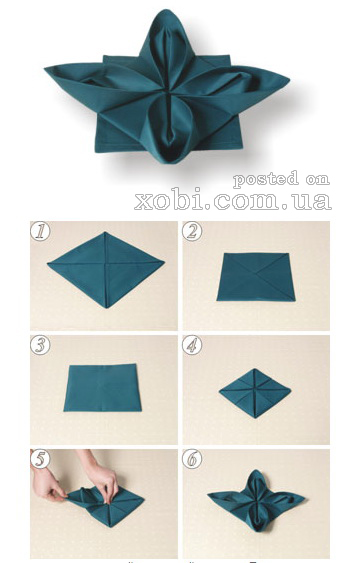 ОРИГАМИ ИЗ САЛФЕТКИ
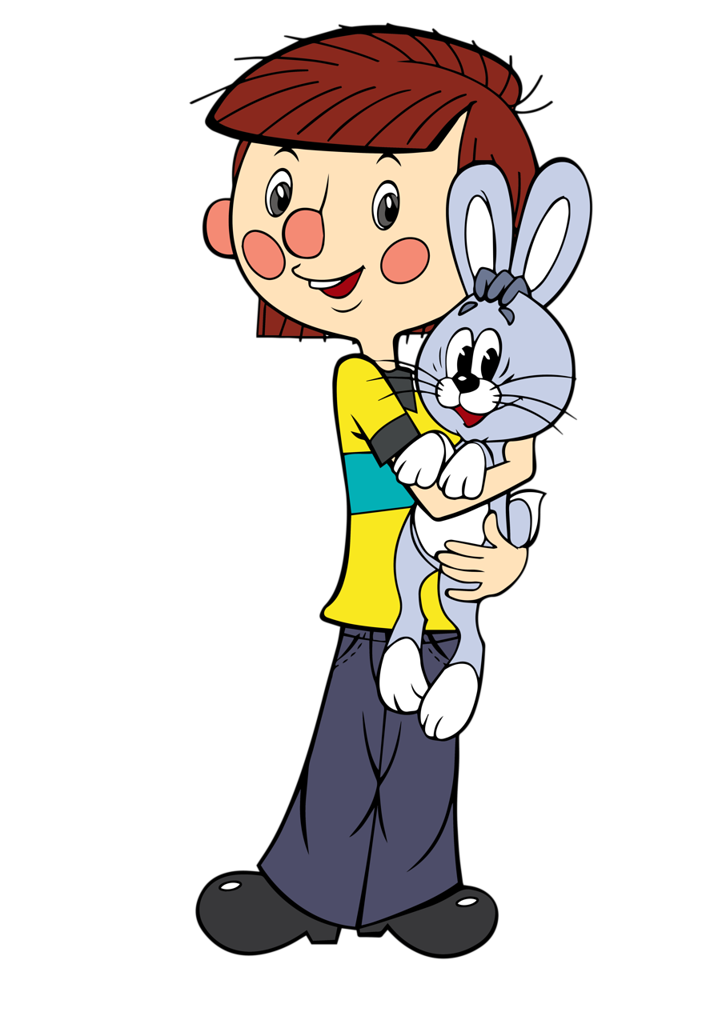 ОРИГАМИ ИЗ САЛФЕТКИ
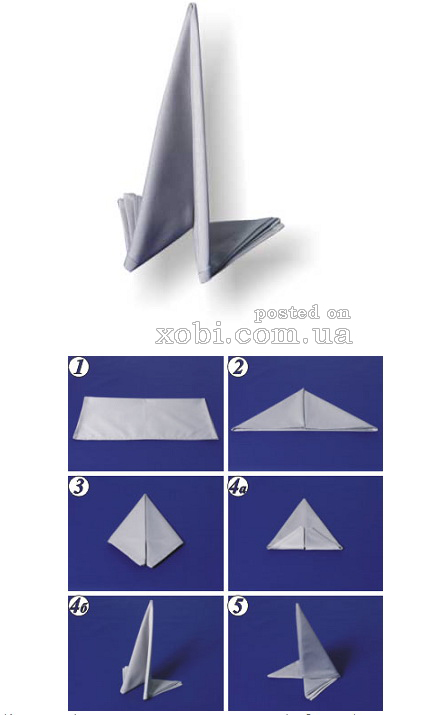 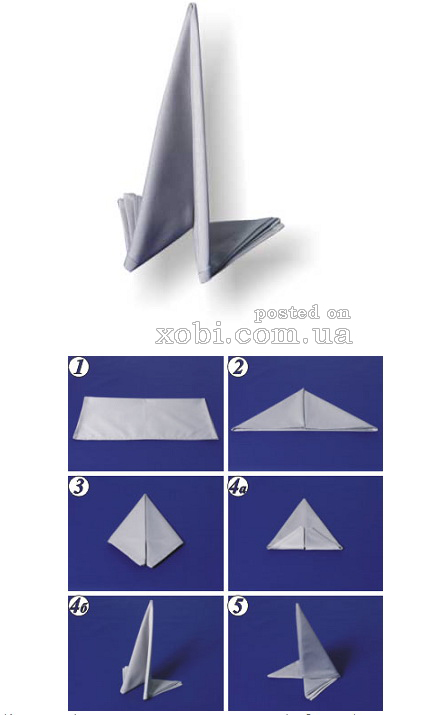 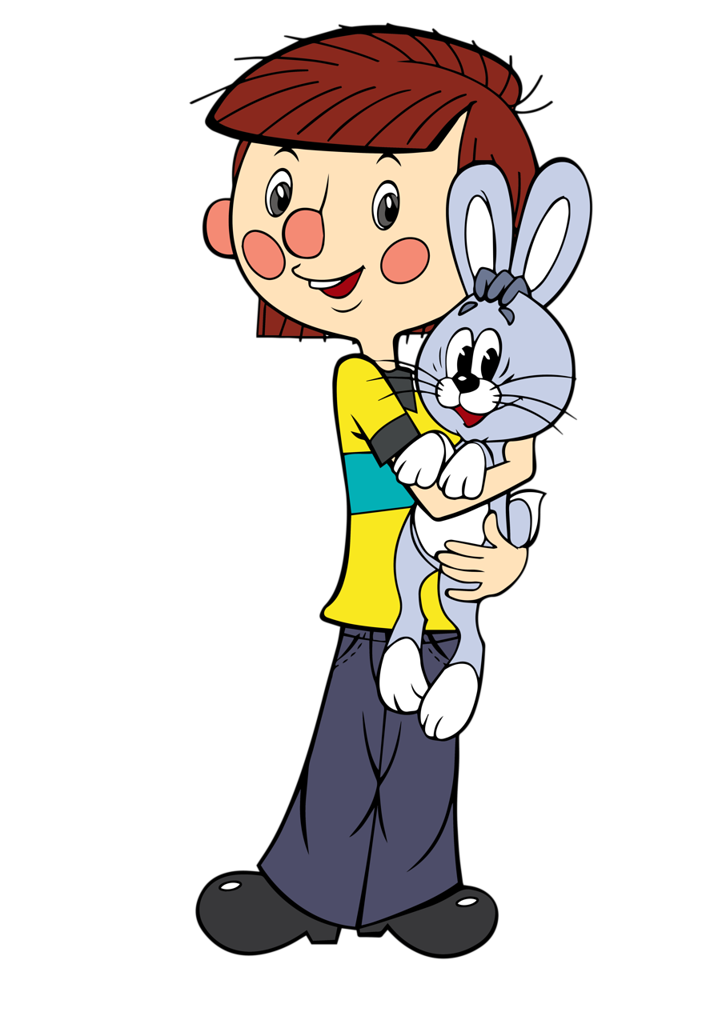 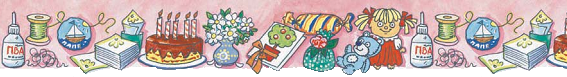 Оцени свою работу
Что тебе удалось лучше всего? 
Что было самым трудным?
Можно ли улучшить твою работу?
Были ли у тебя ошибки? Как их можно было избежать? Какие приёмы стоит отработать?
Успел ли ты доделать работу в отведённое время?
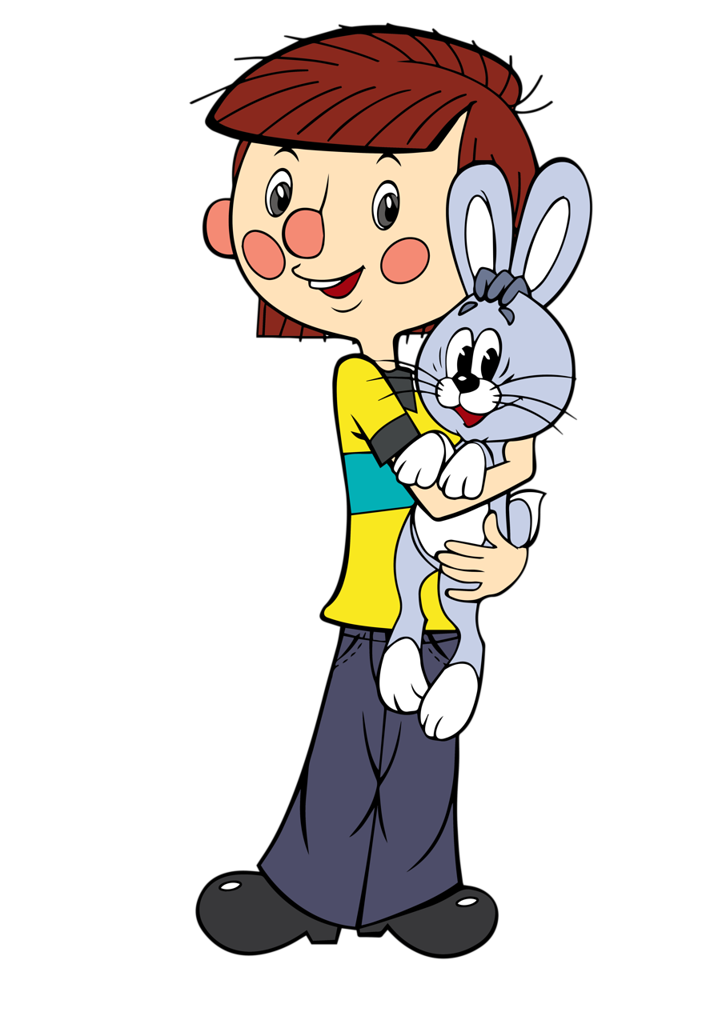 Список использованных источников
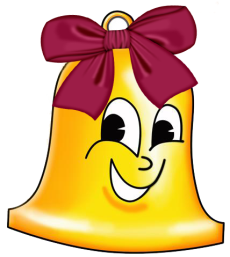 http://www.liveinternet.ru/users/3550950/post123858132/ фоны
Изображение колокольчика:
http://allforchildren.ru/pictures/showimg/school1/school0119jpg.htm
Надписи:
http://www.liveinternet.ru/users/ladyinred11/post260788825/
Герои мультфильмов, персонажи мультсериалов:Трое из Простоквашино (картинки, клипарт) http://segalega.ucoz.ru/news/geroi_multfilmov_personazhi_multserialov_troe_iz_prostokvashino/2013-05-25-323
Список использованных источников
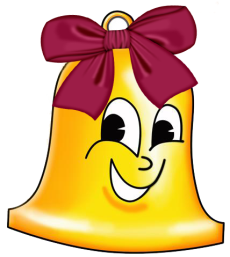 http://segalega.ucoz.ru/news/geroi_multfilmov_personazhi_multserialov_troe_iz_prostokvashino/2013-05-25-323 
http://raguru.livejournal.com/20434.html http://3.bp.blogspot.com/_wXG-O0Gal_o/TBpE56YXuVI/AAAAAAAAEHw/UGe8EQJm9vA/s1600/how-to-fold-napkin-shirt.jpg 
http://www.liveinternet.ru/users/alenka_1987_2010/post234974856
складывание салфеток
Рисунки из учебника Технология 3 класс О.В. Узорова, Е.А. Нефёдова